Dynamic ProgrammingActivity Selection
CS 3100 – DSA2
Mark Floryan
1
Dynamic Programming and Greedy Approach
TOPICS:
Weighted Activity Selection
2
Weighted Activity Selection
3
Weighted Interval Scheduling
Recall Interval Scheduling:
Given a list of intervals pick a schedule of non-overlapping intervals that maximizes the number chosen
i.e. each one has the same value

Weighted interval scheduling is similar, but…
Each interval has a different value
4
Greedy solution to interval scheduling
The algorithm:
Sort the activities by finish time
Schedule the first activity
Then schedule the next activity in sorted list which starts after previous activity finishes
Repeat until no more activities

Intuition is even more simple:
Always pick next activity that finishes earliest
5
Greedy solution to the weighted version
What would the greedy algorithm pick for this example?
And is that answer optimal?





We can see that the greedy algorithm does not work for the weighted version
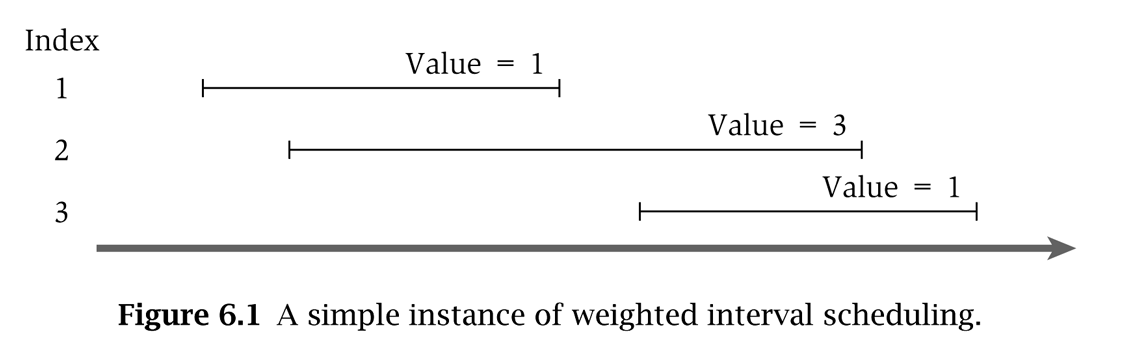 6
Step 1
Define the sub-problem

This problem has optimal substructure, so let’s only consider intervals up to a certain point.

Let Opt(j) be the solution to this problem when only considering intervals 1 through j
How should we order the intervals? Does it matter? We will see soon that it does.

Note that Opt(0) = 0
7
Step 2
Define solution to problem in terms of sub-problems

Base Case:
Opt(0) = 0

Opt(j) = ?
8
Step 2
Opt(j) = ?

Two cases:
Interval j is not in the optimal solution
Opt(j) = Opt(j-1) //same solution, because j interval doesn’t matter

Interval j is in the optimal solution
Opt(j) = Vj + Opt(intervals compatible with j)
Intervals compatible with j? Yikes? How do we calculate that?
9
Calculating Opt(j)
Sort all intervals by their finish time
And number them sequentially

We define interval i is less than interval j if i finishes before j (i.e. is before it in the sort)

Define p(j) to be the highest numbered interval i<j such that i and j are disjoint

Define OPT(j) to be the value of an optimal solution for intervals 1 through j only
10
Showing p(j)
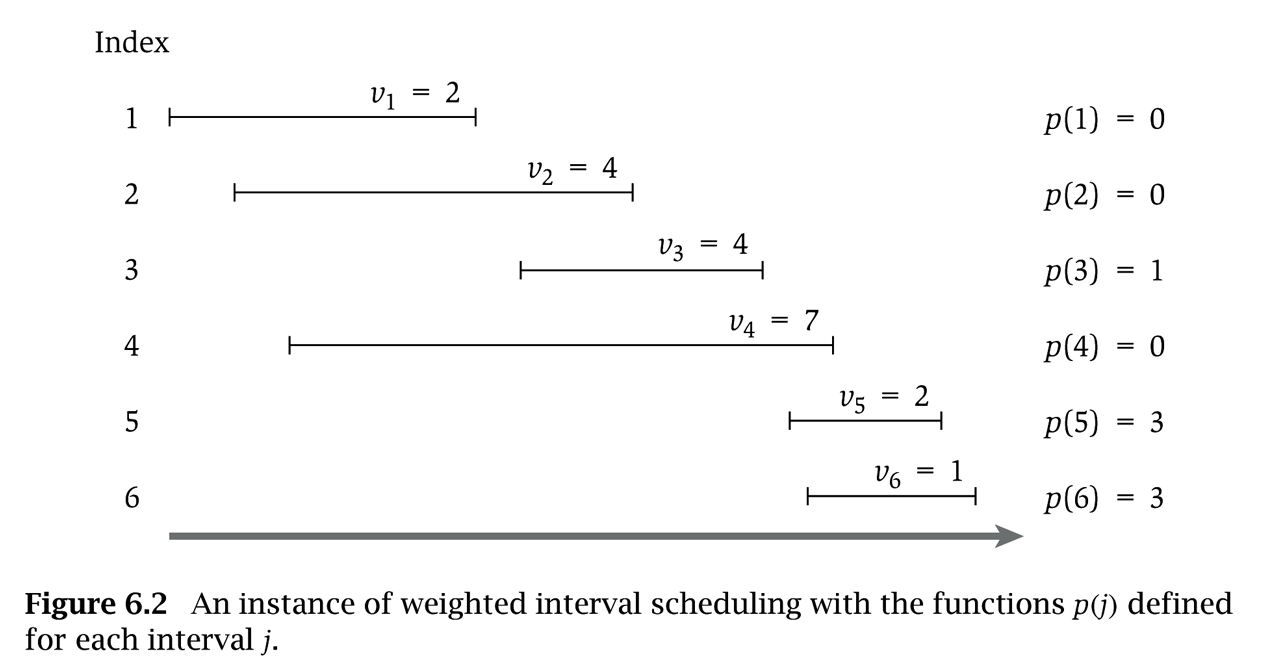 11
Step 2
Opt(j) = ?

Two cases:
Interval j is not in the optimal solution
Opt(j) = Opt(j-1) //same solution, because j interval doesn’t matter

Interval j is in the optimal solution
Opt(j) = Vj + Opt(p(j))

So…we have
Opt(j) = Max( Opt(j-1), Vj + Opt(p(j)) )
12
Recursive solution
OPT(j) = max(vj + OPT(p(j)), OPT(j-1))
And OPT(0) = 0
This is similar in running time to the Fibonacci sequence
And similarly exponential
Consider a simple example:
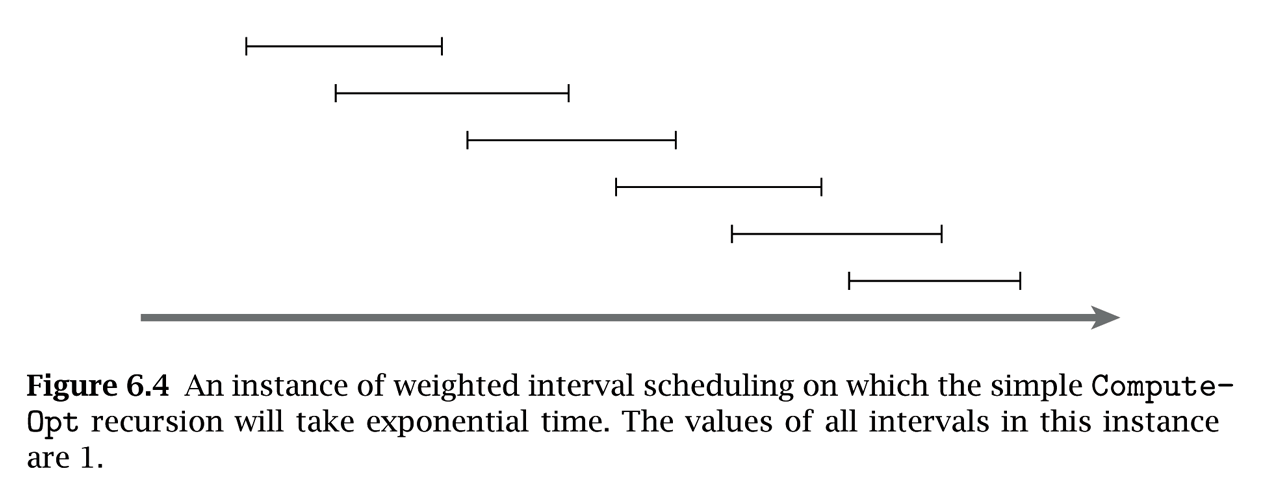 13
[Speaker Notes: For any j, will generate recursive calls on inputs of size j-1 and j-2.
Just like Fibonacci!]
That example will take exponential time
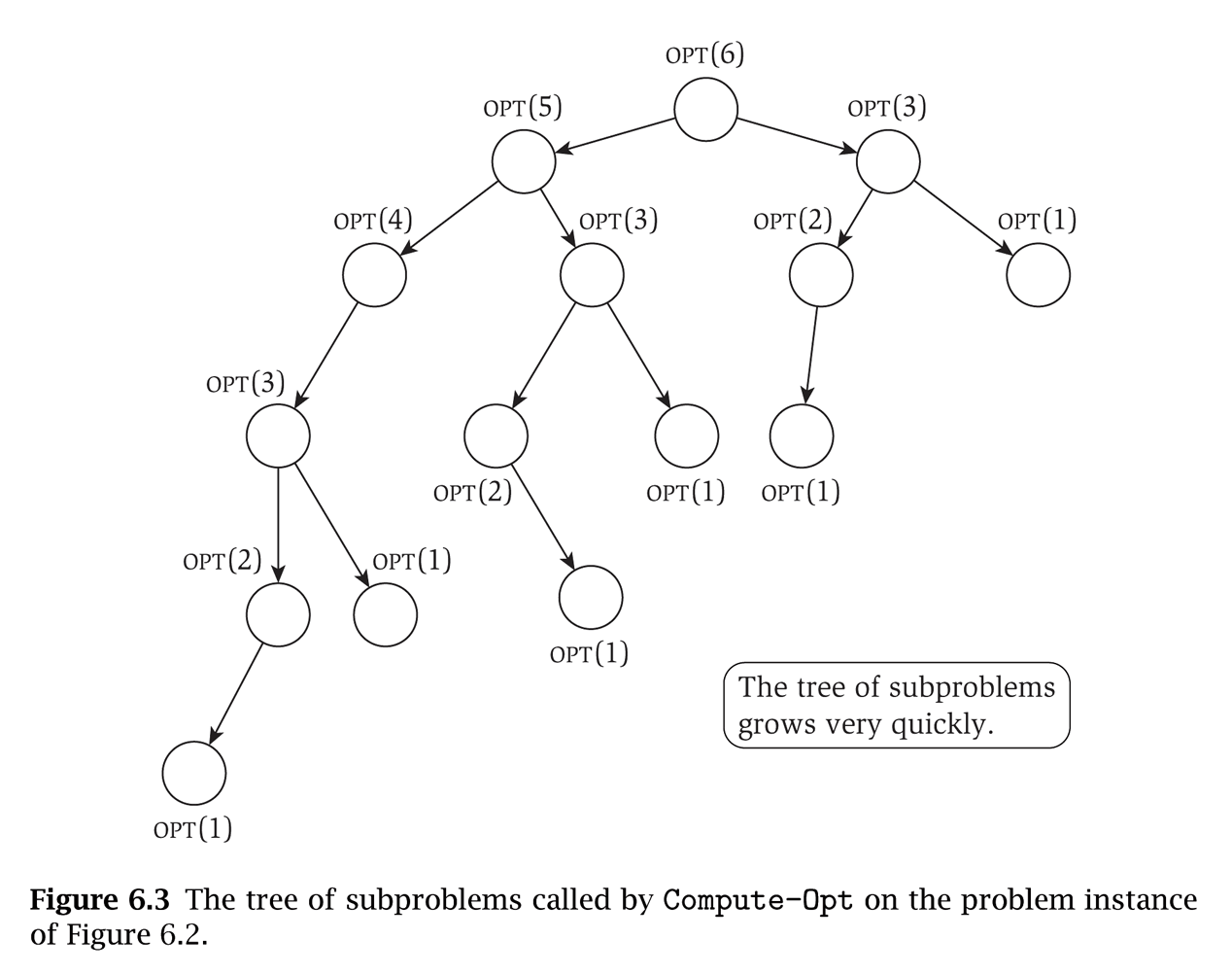 Notice that the sub-problems are being re-computed each time
14
Step 3!
Formulate the data structure to look up subproblems.

Pretty simple, define M[n]

M[j] stores the solution to Opt(j)
15
So we add memoization…
This runs in linear time
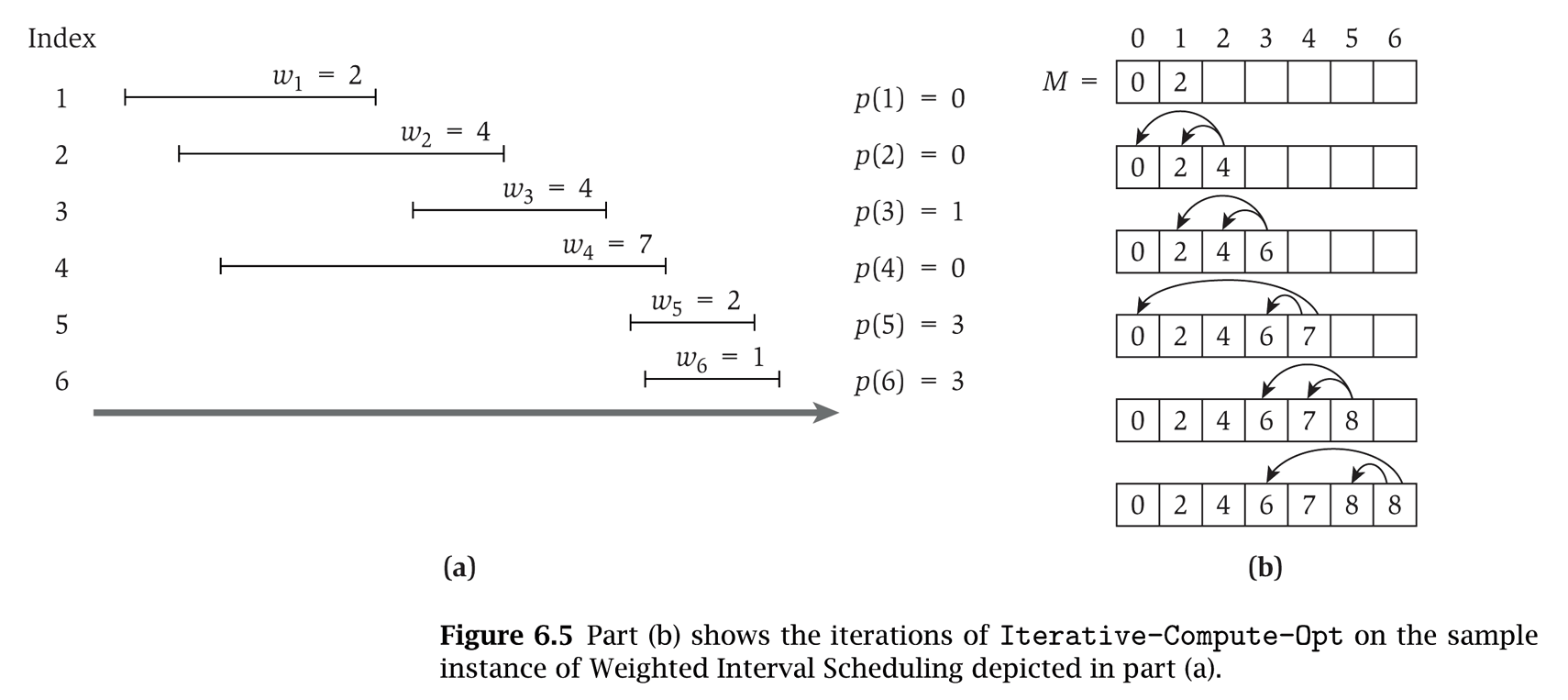 16
Computing the intervals
The solution only gives us the final value
Computing a sub-array each step would make it quadratic running time
To determine the intervals:
If vj + M[p(j)] ≥ M[j-1]
Then j is part of the solution, and consider p(j)
Else
Then j is NOT part of the solution, and consider j-1
17